Datos:
Nombre: Profesor@: Institución:
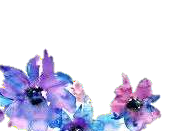